Escuela Normal de Educacion  Preescolar
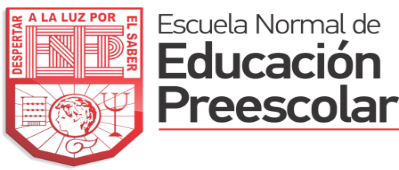 Forma, espacio y medida
Nombre de las estudiantes normalistas: 
Diana de la Cruz Saucedo #3
Andrea García García #7
Alondra Huerta Palacios #11
Ángela Martiñón Tomatsú. #14
Victoria Monrreal Camacho. #15
Grado: Segundo semestre Sección: A”
Curso: Forma, espacio y medida
Nombre del Profesor(a) Titular del curso: Roció Blanco Gómez
Unidad IV. ESTRATEGIAS DE ENSEÑANZA Y APRENDIZAJE PARA EL DESARROLLO DE LOS CONCEPTOS DE LONGITUD, DISTANCIA Y TIEMPO
27 junio2021
Saltillo, Coahuila
Competencias
Secuencia didáctica
01
INICIO
02
DESARROLLO
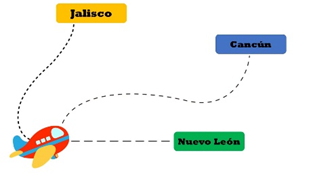 03
CIERRE
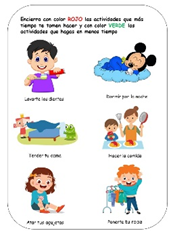 Lista de cotejo
Video
https://youtu.be/w8M-A85AIO8
Matriz Analítica
Conclusion
Las unidades de medida tienen una gran importancia hoy en día, y gracias a los objetos que tenemos a nuestro alrededor los niños pueden ir aprendiendo mucho mas fácil mediante la experimentación y la observación , por otro lado tienen la posibilidad de conocer mediante exploraciones de distintos materiales como lo es el tiempo, una gran herramienta de medida día con día, Estos métodos son una gran punto de partida hacia el conocimiento y comprensión de las unidades de medidas convencionales. De estas prácticas hacia los niños dependerá en gran parte la evolución en la producción didáctica sobre la enseñanza de la medida en la primera etapa.  Además de que se cuenta con intermediarios que nos permitirán lograr nuestros objetivos en esta secuencia y actividades que se desarrollan
Gracias a que existe la medición del tiempo sabemos en que momento de la vida vivimos.
Rúbrica
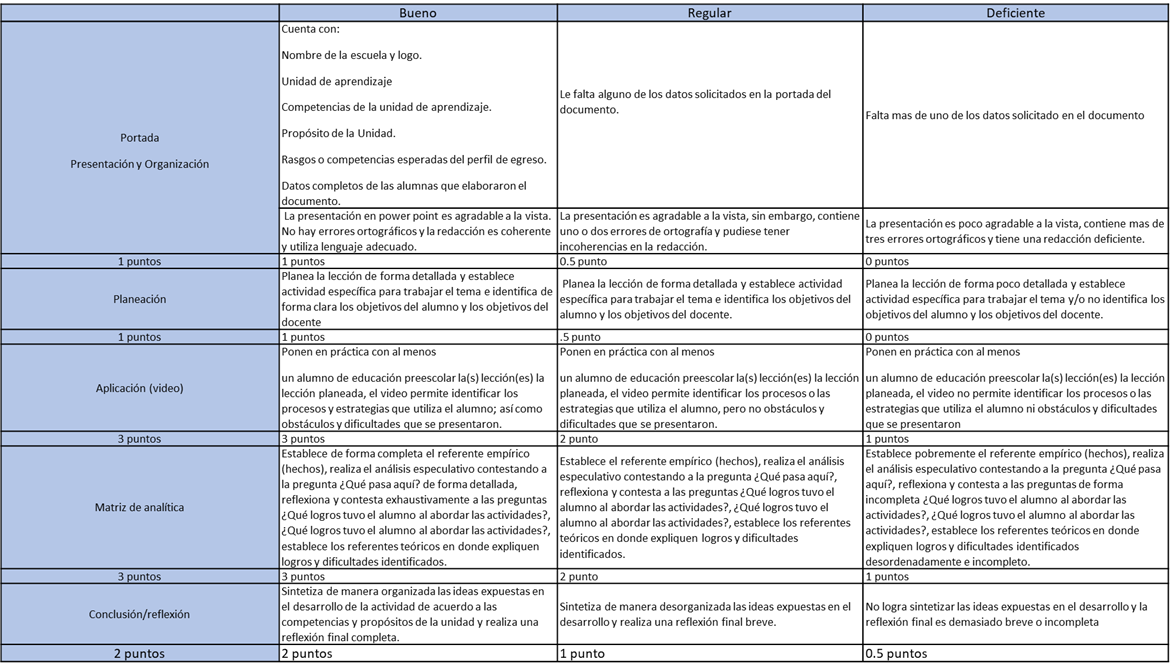